Project Status Report
Presenter Name
Presentation Date
[Speaker Notes: This template can be used as a starter file to give updates for project milestones.

Sections
Right-click on a slide to add sections. Sections can help to organize your slides or facilitate collaboration between multiple authors.

Notes
Use the Notes section for delivery notes or to provide additional details for the audience. View these notes in Presentation View during your presentation. 
Keep in mind the font size (important for accessibility, visibility, videotaping, and online production)

Coordinated colors 
Pay particular attention to the graphs, charts, and text boxes. 
Consider that attendees will print in black and white or grayscale. Run a test print to make sure your colors work when printed in pure black and white and grayscale.

Graphics, tables, and graphs
Keep it simple: If possible, use consistent, non-distracting styles and colors.
Label all graphs and tables.]
Project Overview
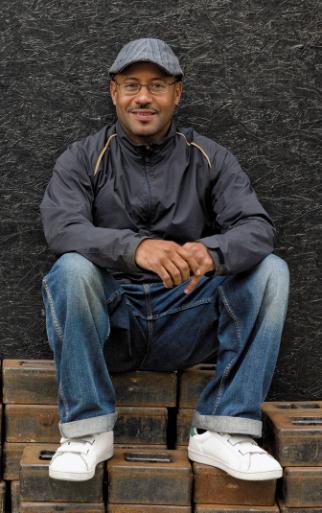 What is the project about?

Define the goal of this project

Define the scope of this project
[Speaker Notes: What is the project about?
Define the goal of this project
Is it similar to projects in the past or is it a new effort?
Define the scope of this project
Is it an independent project or is it related to other projects?

* Note that this slide is not necessary for weekly status meetings]
Current Status
What progress has been made since the previous milestone?
Which tasks have been completed?
What issues have been resolved?
What new issues have risen? *
Is the project currently ahead of schedule, on track, or delayed?
If delayed, what is the mitigation plan?
[Speaker Notes: * If any of these issues caused a schedule delay or need to be discussed further, include details in next slide.]
Issues and Resolutions
Description of the issue
How was it resolved?
What and how did it impact the project?
Time
Cost
Other
[Speaker Notes: Duplicate this slide as necessary if there is more than one issue.
This and related slides can be moved to the appendix or hidden if necessary.]
Timeline
[Speaker Notes: The following slides show several examples of timelines using SmartArt graphics.
Include a timeline for the project, clearly marking milestones, important dates, and highlight where the project is now.]
Timeline
Timeline
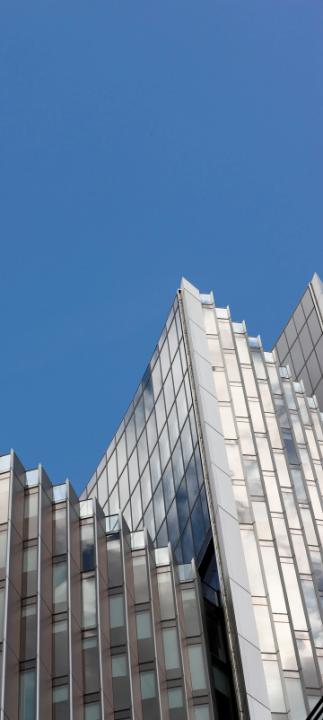 Looking Ahead
When is the next milestone?
What are the expected deliverables?
Known risks and issues
What is the investigation timeline for these issues?
What are the immediate next steps?
Dependencies and Resources
[Speaker Notes: What are the dependencies that affect the timeline, cost, and output of this project?]
Appendix
[Speaker Notes: Prepare slides for the appendix in the event that more details or supplemental slides are needed. The appendix is also useful if the presentation is distributed later.]
Appendix
Budget
Design documents
Marketing plan
Supplemental documents
Contact information